ПРОЕКТ
в подготовительной группе №9
на тему: 
«Я здоровье берегу — сам себе я помогу!»
Руководители проекта: Пантюхова Н.В., Белозерова М.И.
Актуальность данной темы выражена в формировании убеждений и привычек здорового образа жизни у детей дошкольного возраста, необходимости воспитания потребности в сохранении и укреплении здоровья. Именно в этот период у ребёнка закладываются основные навыки по формированию здоровья, это самое благоприятное время для выработки правильных привычек, которые в сочетании с обучением дошкольников методам совершенствования и сохранения здоровья приведут к положительным результатам.
Цель проекта: формировать привычки к здоровому образу жизни, сохранять и укреплять здоровье детей.
Задачи: Обогащать знания детей о витаминах и продуктах питания и их полезных свойствах. Формировать потребность у детей в соблюдении навыков гигиены. Расширять и закреплять знания детей о необходимости   медицинского наблюдения.  
Продукт проекта: Стен газета «Вредные и полезные привычки»
Срок реализации проекта: краткосрочный 1 день.
1.Дидактическая игра: полезные вредные продукты.
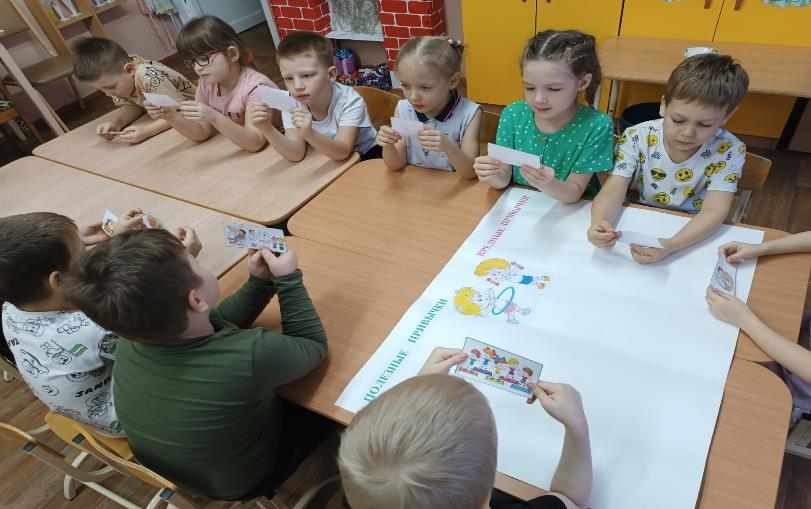 2.Экскурсия в медицинский кабинет детского сада.
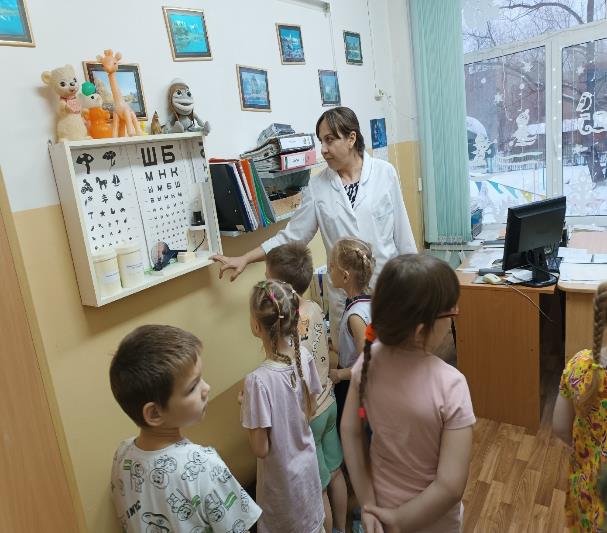 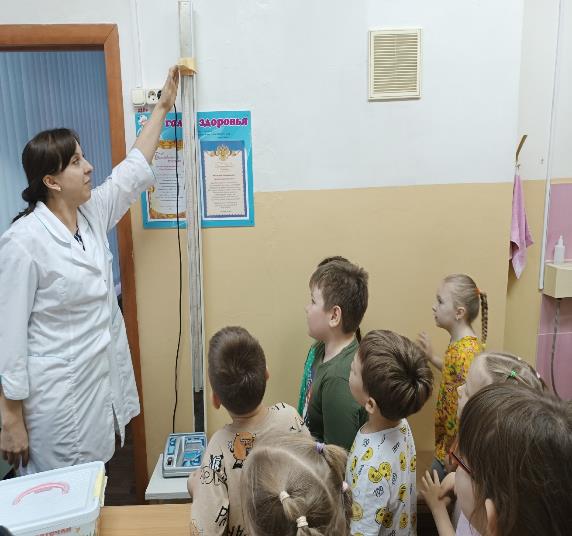 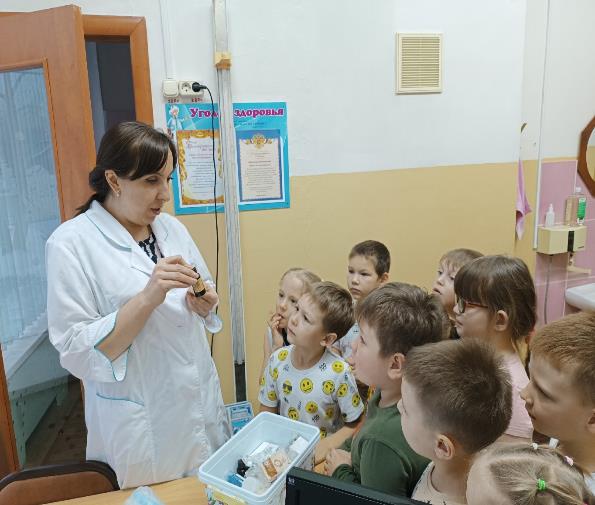 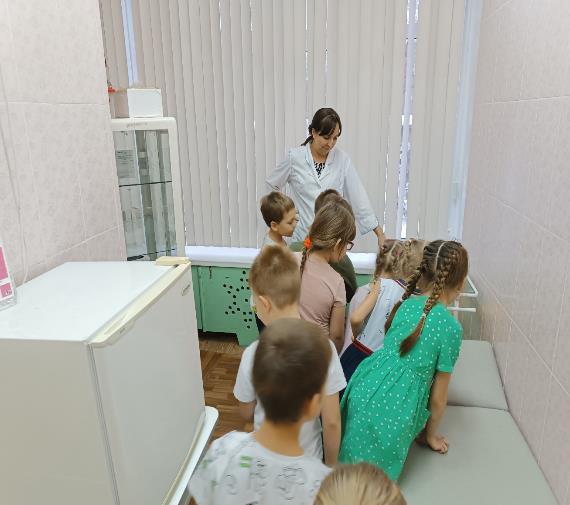 3.Экскурсия на кухню детского сада.
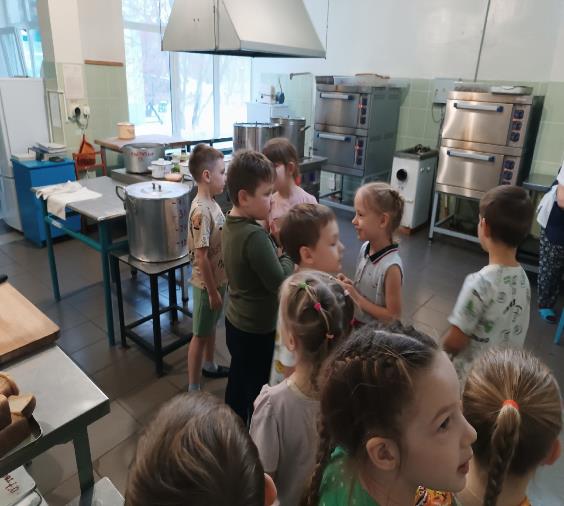 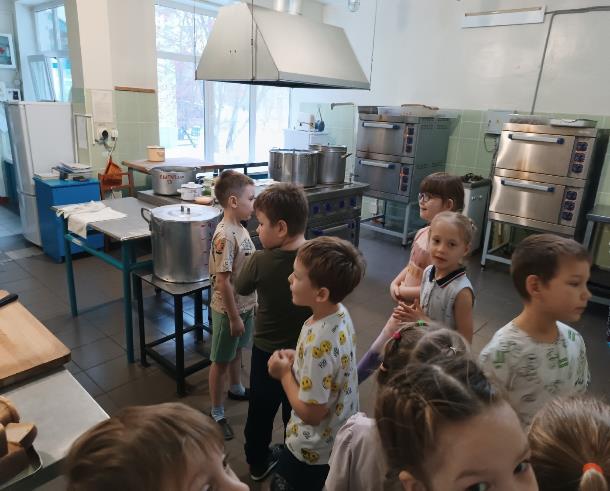 4. Создание стен газеты: «Вредные и полезные привычки».
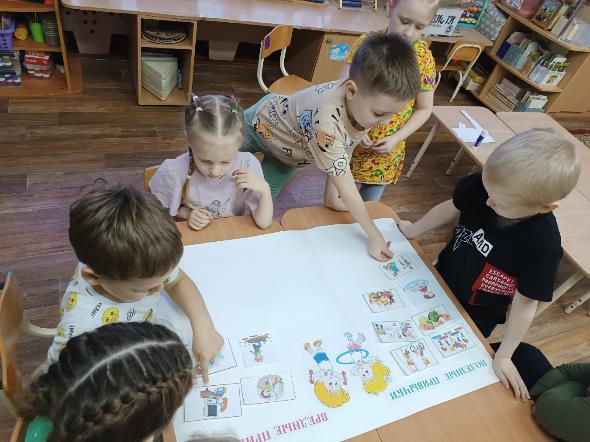 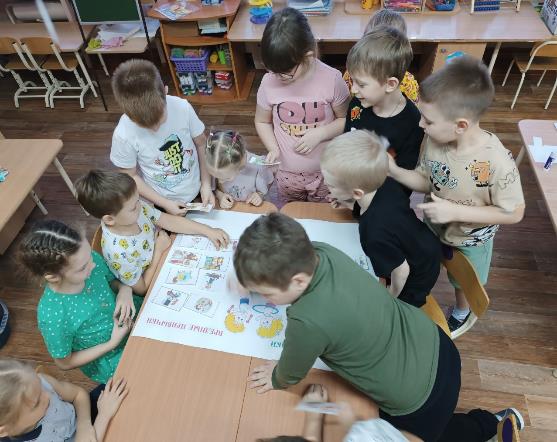 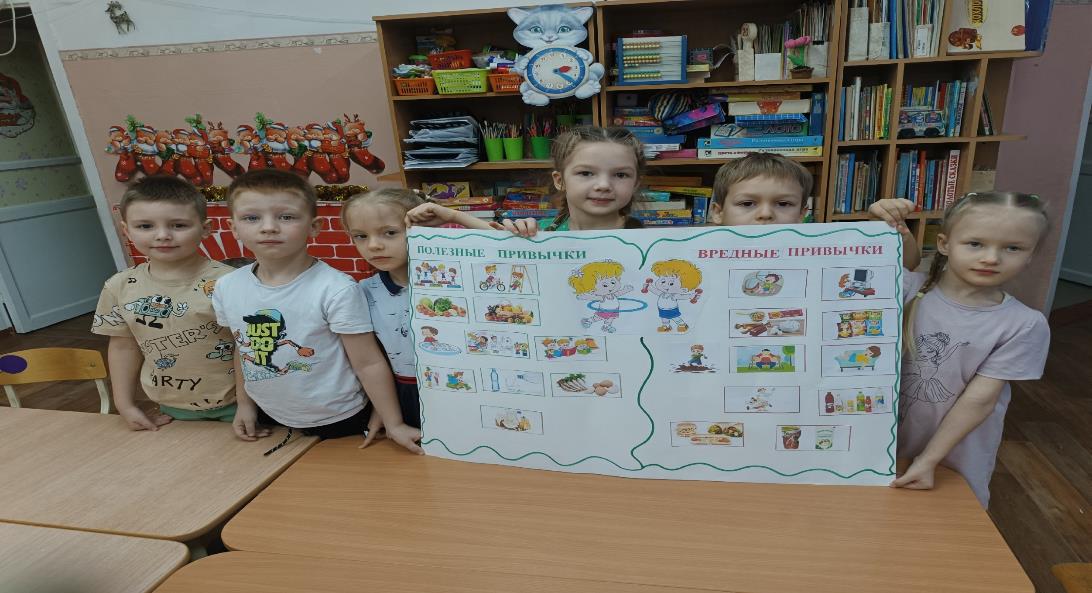